Explanations
5th grade Literacy
Explanations
An explanation tells your reader how the evidence connects to the topic sentence of the paragraph.
An explanation sentence should answer two questions:
What does the evidence mean? 
Why does it matter?
Explanations
Before your write an explanation:
Re-read your topic sentence.
Re-read your evidence.
Writing an Explanation
Step 1: Use a transition word for explaining.
This means, 
In other words, 
Basically
This shows that 

Step 2: Explain what your evidence means and how it supports the topic sentence in your own words.
Exemplary Explanations
How does the explanation connect the evidence to the topic sentence?
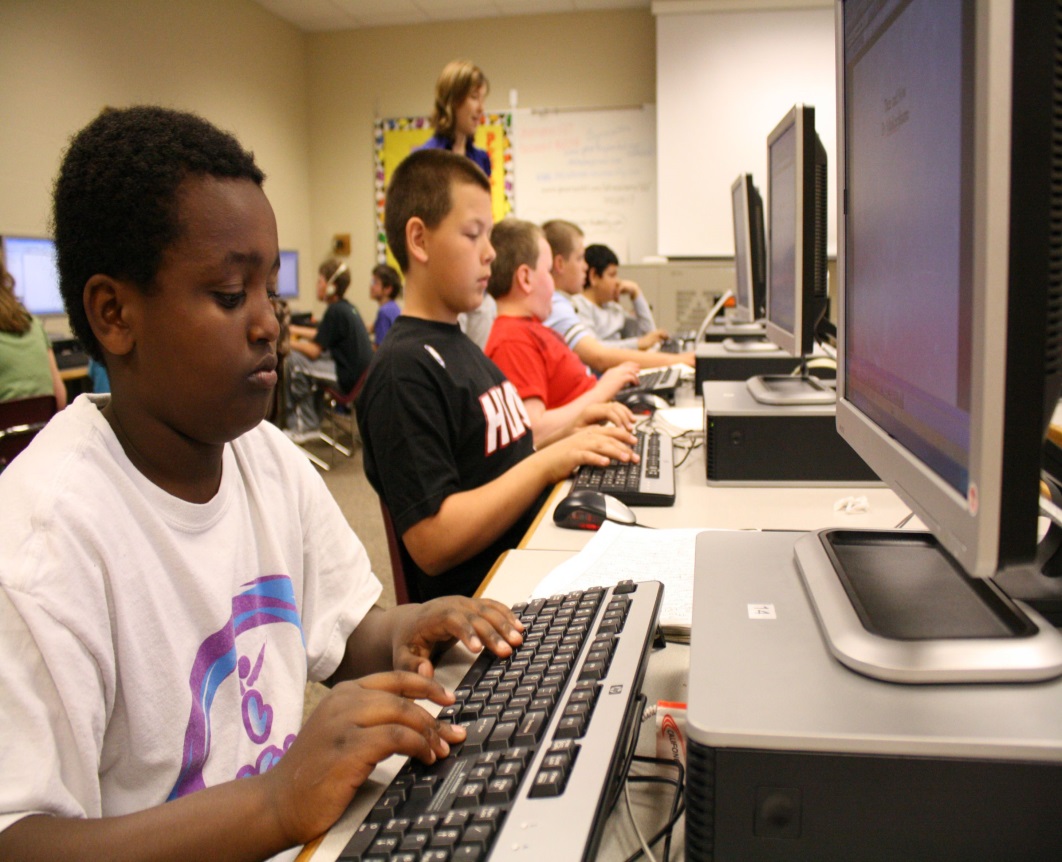 Team Practice
Teammate Practice